Federal Statistical Research Data Center
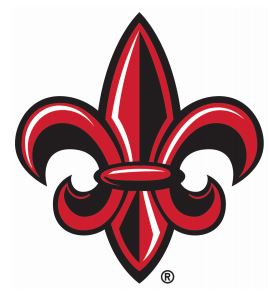 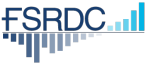 Proposed Gulf States Research Data Center
University of Louisiana at Lafayette 
Prepared by Steven J. Dick
Senior Research Scientist, Picard Center for Child Development
What is an RDC? 
What data are available in the RDC?
What kinds of research can be done with RDC resources?
What is the process for getting access to RDC data?
RDCs as partnerships
For researchers:
	Access to huge corpus of non-public use data

For universities:
    Support for cutting-edge research
    Attract and keep data-intensive faculty 

For Census Bureau:
    Extends pool of expertise on substantive,
    methodological, and statistical issues
[Speaker Notes: Non-public use: data containing potentially identifying information.
Data: Primarily data gathered by the Census Bureau, but also includes data from NCHS and AHRQ.

Secure: Isolated, locked, no admittance except to Census employees and SSS.
Census Bureau Employee: Angela Andrus
Benefits Statement
– "The predominant purpose of this study is to increase the utility
of Title 13, Chapter 5 data of the Census Bureau by meeting the
criteria listed below and as described."
Benefits criterion listed on CES web site—examples:
– Understanding and/or improving data quality
– Enhancing the data
– Identifying shortcomings and/or documenting new data
collection needs
– Preparing estimates of population and characteristics of
population]
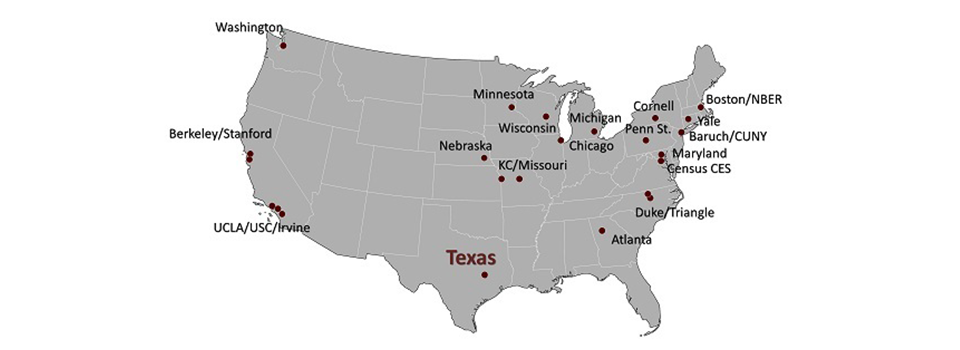 [Speaker Notes: Washington, DC (1983)
Center for Economic Studies, U.S. Census
Boston, Mass. (1994)
UCLA and Berkeley (1999)/(Stanford 2010)
Duke (2000) / (RTI-2011)
Chicago, Illinois (2002)
Ann Arbor, Michigan (2002)
Baruch (NYC, 2006) and Ithaca (Cornell, 2004) 
Minnesota (2010)
Atlanta (2011) 
Texas – College Station (2012)
Seattle (2012)]
Origin Story
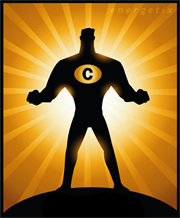 Produce research to improve Census Bureau (required by law)
Conduct research programs in public interest
Improve data and create new data products
Expand Census Bureau’s research community
Provide access to microdata while maintaining confidentiality
Directly Available data
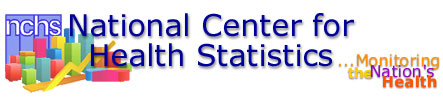 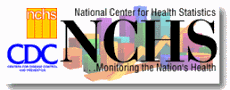 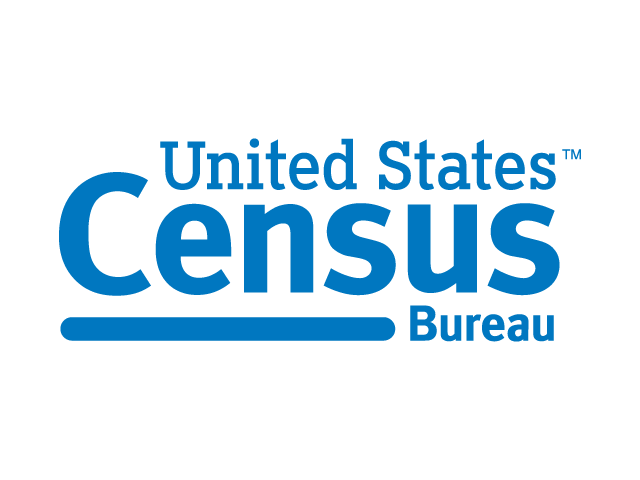 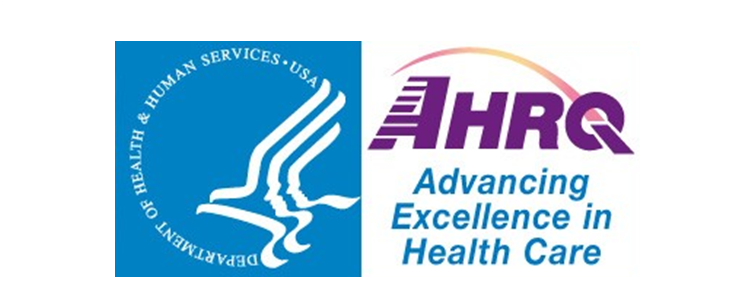 [Speaker Notes: Agency for Healthcare Research and Quality
Available Data and Proposal Process for AHRQ Data
The Agency for Healthcare Research and Quality's (AHRQ) mission is to produce evidence to make health care safer, higher quality, more accessible, equitable, and affordable, and to work with the U.S. Department of Health and Human Services (HHS) and other partners to make sure that the evidence is understood and used.
AHRQ's priority areas of focus are: (1) Improve health care quality by accelerating implementation of patient-centered outcomes research (PCOR). (2) Make health care safer. (3) Increase accessibility to health care. (4) Improve health care affordability, efficiency, and cost transparency.
Census Bureau
Available Data and Proposal Process for Census Bureau Data
The Census Bureau's mission is to serve as the leading source of quality data about the nation's people and economy. We honor privacy, protect confidentiality, share our expertise globally, and conduct our work openly. We are guided in this mission by scientific objectivity, our strong and capable workforce, our devotion to research-based innovation, and our abiding commitment to our customers. Our researchers explore innovative ways to conduct surveys, increase respondent participation, reduce costs, and improve accuracy.
RDC research is critical to the Census Bureau. One way for the Census Bureau to check the quality of the data it collects, edits, and tabulates is to make its microdata records available in a controlled, secure environment to sophisticated users who, by employing the micro records in the course of rigorous analysis, will uncover the strengths and weaknesses of the microdata records. Each set of observations is the result of many decision rules covering definitions, classifications, coding procedures, processing rules, editing rules, disclosure rules, and so on. The validity and consequences of all these decision rules only become evident when the Census Bureau's micro databases are tested in the course of analysis. These analyses can also help address important policy questions without the need for additional, expensive and burdensome data collections.
National Center for Health Statistics
Available Data and Proposal Process for NCHS Data
The mission of the National Center for Health Statistics (NCHS) is to provide statistical information that will guide actions and policies to improve the health of the American people. As the Nation's principal health statistics agency, NCHS leads the way with accurate, relevant, and timely data.
Collaborating with other public and private health partners, NCHS employs a variety of data collection mechanisms to obtain accurate information from multiple sources. This process provides a broad perspective to help us understand the population’s health, influences on its health, and health outcomes. We collect data from birth and death records, medical records, interview surveys, and through direct physical examinations and laboratory testing.
NCHS conducts a myriad of data dissemination activities, including an extensive program of Research Data Centers throughout the country, to provide secure access to the fullest range of data at a greater level of detail than is generally releasable to the public.]
Available data
Federal Partners
National Crime Victimization Survey
Bureau of Labor Statistics
Commodity Flow Survey
Manufacturing Energy Consumption Survey
Pollution Abatement Cost & Expenditures
Business R&D and Innovation Survey
National Survey of College Graduates
Social Security Administration Numident (Application) file
Current Population Survey Food Security Supplement
Housing and Urban Development
[Speaker Notes: Federal Partners
TweetShare on Facebook
Three agencies directly provide data through Federal Statistical Research Data Centers.  Each agency has its own review and approval process.
In addition to the agencies directly providing data, many agencies who sponsor surveys also participate in the Research Data Center program by allowing surveys they co-sponsor to be made available.  In addition to data collected from respondents, statistical agencies are relying more heavily on administrative data from other federal agencies to conduct their programs.  These data are also being made more accessible within the Research Data Centers.  A detailed list of these agencies, with links to the data they make available, is provided below.
Agency for Healthcare Research and Quality
The Agency for Healthcare Research and Quality (AHRQ) makes selected restricted Medical Expenditure Panel Survey data available to qualified researchers through Research Data Centers.
Available Data and Proposal Process for AHRQ Data
Bureau of Justice Statistics
Collects, analyzes, publishes, and disseminates information on crime, criminal offenders, victims of crime, and the operation of justice system.
National Crime Victimization Survey (NCVS)
Bureau of Labor Statistics
Measures labor market activity, working conditions, and price changes in the economy.
Current Population Survey Annual Social and Economic Supplement (CPS-ASEC)
National Longitudinal Surveys (NLS)
Bureau of Transportation Statistics
Administers data collection, analysis, and reporting to ensure the most cost-effective use of transportation-monitoring resources.
Commodity Flow Survey (CFS)
Census Bureau
The Census Bureau makes a wide variety of business, household, and workforce data available to qualified researchers through Research Data Centers.
Available Data and Proposal Process for Census Bureau Data
Energy Information Administration
Collects, analyzes, and disseminates independent and impartial energy information.
Manufacturing Energy Consumption Survey (MECS)
Environmental Protection Agency
Protects human health and the environment.
Pollution Abatement Costs and Expenditures (PACE)
National Center for Health Statistics
The National Center for Health Statistics (NCHS) makes most NCHS restricted data available through Research Data Centers.
Available Data and Proposal Process for National Center for Health Statistics (NCHS) Data
National Science Foundation, National Center for Science and Engineering Statistics
Provides statistical data on the U.S. science and engineering enterprise.
Business R&D and Innovation Survey (BRDIS, previously Survey of Industrial R&D)
National Survey of College Graduates (NSCG)
Social Security Administration
Has a long history of collecting data to deliver Social Security services that meet the changing needs of the public.
Numident File
Numident file. The Numident file is a record of applications for Social Security cards. Unique, life-long SSNs are assigned to individuals based on these applications. A full record of all changes to the information (such as change of name) is also maintained. To obtain a card, the applicant must provide documented identifying information to SSA. Through the "enumeration at birth" program, children can be issued a Social Security card when they are born. Examples of data elements on a Numident record include name, date and place of birth, parents' names, and date of death.

USDA Economic Research Service
Informs and enhances public and private decision making on economic and policy issues related to agriculture, food, the environment, and rural development.
Current Population Survey Food Security Supplement (CPS-FSS)
U.S. Department of Housing and Urban Development
Creates strong, sustainable, inclusive communities and quality affordable homes for all.
American Housing Survey (AHS)
HUD Public and Indian Housing Information Center Data (PIC)
HUD Single Family Computerized Homes Underwriting Management System Data (CHUMS)
HUD Tenant Rental Assistance Certification System Data (TRACS)]
Key Demographic Surveys& Censuses
Decennial Census of Population & Housing (1970)
American Community Survey (1996)
Current Population Survey (1967)
Survey of Income & Program Participation (1984)
American Housing Survey (1984)
National Longitudinal Survey (1966)
American Community Survey
All surveys with all information collected 
Household or person-level data
Detailed geography (census block)
No top or bottom coding
Can be linked to other data sources, where feasible and permissible
Longitudinal Business Database
LBD includes 
Payroll
Employment
Ownership
Detailed geographic information
Industry at 6-digit NAICS (possibly more detail)
Other variables available (e.g. sales) but coverage varies across sectors
Excludes airlines, RR, and agriculture.
[Speaker Notes: The Longitudinal Business Database (LBD) is a research dataset constructed at the Center for Economic Studies. Currently, the LBD contains the universe of all U.S. business establishments with paid employees from 1976 to present. The LBD is invaluable to researchers examining entry and exit, gross job flows,and changes in the structure of the U.S. economy. The LBD can be used alone or in conjunction with other Census Bureau surveys at the establishment and firm level of microdata. 
Observations
The LBD covers almost 24 million unique establishments from 1975 to present.
Coverage
Every year from 1976 through 2005
OCD
Ownership Change Database
Origin: Census Bureau Survey - no sponsorshipSector: BusinessPeriod: Quinquenially (every five years)Industry: ManufacturingUnit of Enumeration: EstablishmentDescription
The ownership change files tract changes in ownership of manufacturing establishments between consecutive census years. That is, there is one file for ownership changes between 1963 and 1967, a second file for ownership changes between 1967 and 1972, etc. , through ownership changes between 1987 and 1992. Select the file on the pick list according to the initial census year, e.g. select the 1963 file for changes between 1963 and 1967; select the 1967 file for changes between 1967 and 1972, etc.]
Confidential Versions of Your Favorite Public Use Datasets
Survey of Income and Program Participation (SIPP) 
National Longitudinal Survey
Current Population Survey 
American Housing Survey
[Speaker Notes: SIPP: source and amount of income, program participation and eligibility, demographics.  National Samples, 14,000-36,700 households
Detailed geographic information, linkable to admin records (SSN/PIK)
==================================================
NLS: a set of surveys designed to gather information at multiple points in time on the labor market activities and other significant life events of several groups of men and women. N=5K. Detailed geography, some additional higher ed infor
=======================================================
CPS: 60K hh annually, 1967-2005, work experience/household comp/demographics/migration/health insurance. Detailed geographic information, linkable to admin records (SSN/PIK)
==================================================
AHS: Housing/Neighborhood/demographic characteristics. Same core sample since 1985, providing a panel on flow of households through housing.
National sample covers on average 55,000 housing units•Each metropolitan area sample covers 3,000 or more housing units•Weights derived by controlling survey to independent estimates of housing units, based on Census 2000
•Full geography (tract of residence)
=============================================
NLMS – linked CPS (1979-1981) to national death index (national file of identifying death record information (beginning with 1979 deaths) compiled from computer files submitted by State vital statistics offices. )]
Decennial Census 1970, 1980, 1990 & 2000
vs. Public Use Microdata
Lowest level of geography available in the PUMS is an area that contains 100,000 people (PUMA)	
RDC version includes more detailed geographic information
current residence
place of work
prior place of residence
[Speaker Notes: Currently Todd Gardner at CB working to create full harmonized historical files, 1960-2000, with Minnesota Population Center, Maryland PRC, NARA, and ICPSR. 
 The long and short form data contain much more detailed geography on respondents than is available in public data. This has two analytic advantages: data can be aggregated to geographic units that are consistent over time (e.g. wages for single women can be measured over time at the county level); and, users can aggregate geography into non-standard geographic units (e.g. school districts, contiguous areas). Second, the Public Use Micro Data Sample (PUMS) products contain only a fraction of the data available in the long form (and none of the data from the short form). 
As an example, the largest PUMS from 1980 contains only 1/3 of the observations available in the long form; even less data for earlier years is available in the PUMS. Third, the long form data has more detail on individual items than is on the PUMS files. For example, the PUMS top codes dollar amounts and collapses together rare categories (e.g., while the long form records the type of group quarters of a respondent – dormitory, prison, juvenile facility, mental institution, etc. – the PUMS only records non-institutional or institutional group quarters). Lastly, the detail of the long form allows for some matching of long form data with other census products. 
Te second stage of the project, led by the Minnesota Population Research Center, will harmonize this data over the years and make the data comparable in format to the IPUMS data. This will allow users to develop research projects outside of a restricted access facility on public use data and limit the amount of time needed within the Research Data Centers to gain the additional data elements available.]
Decennial Census
vs. Public Use Microdata
Larger sample size
100% of short form respondents
One in six answered long form
PUMS has 5% of population
Improves analysis of small populations/sample sizes
Less top-coding
Continuous variables, such as income, are top-coded at a higher level
More detailed codes (race, education, multi-race, e.g. type of native American)
NHIS: Health Topics
Demographics & SES
Health & disability
Injury & poisonings
Health insurance 
Access to care

Health services utilization
Immunization
Chronic conditions
Health behaviours
Height & Weight
What can you do with it?
Analyses of Segregation
School Choice Preferences
Impacts of Indian Casinos
Patterns of Migration
Impacts of Subsidized Childcare
Residential and Work Enclaves
Spatial Mismatch
Impacts of Vietnam Draft
Big Issues
Scientific Merit 
Benefit to data providers
Longitudinal 
Old is not bad
Multi-year work often the norm.
Crossing government data possible
We CAN help with statistics/methods
Grants possible for this work
What does the Center L       k Like?
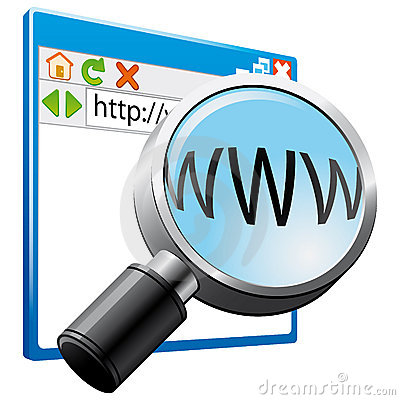 RDC Research Environment
“Thin Client” computing. 
Servers in Maryland, accessed via remote terminals
Standard statistical software (SAS, Stata, Guass, Matlab, etc.)
Standard Datasets kept on servers
Other software/data coordinated by Administrator/CES staff

Secure Environment 
Restricted and monitored keycard access
No Visitors
No Laptops, internet
Printing limited, RDC Administrator
Initial Plan: Open to Change
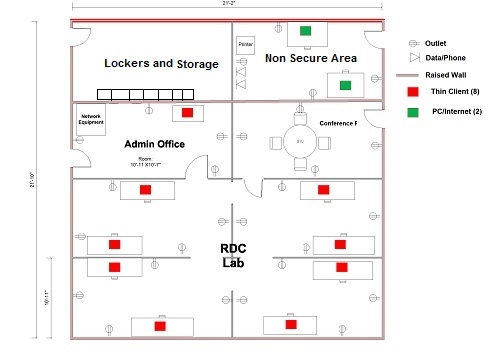 II.  Development of a formal RDC proposal
20
Elements of an RDC proposal
Preliminary information in CES proposal management system
Project description
Predominant purpose statement
Abstract
Proposal submission
Preliminary proposal information in CES proposal management system
21
Summarizes proposal information:
Researchers involved
Data sets requested—RDC and external
Criteria met by proposed benefits
Short abstract
Duration and funding for project
RDC location(s) for project
3. Predominant Purpose Statement (PPS)
22
PPS describes proposed benefits to Census Bureau Title 13, Chapter 5 programs
Benefits must be the predominant purpose of project
PPS is template for documenting benefits at project end (Post Project Certification-PPC)
[Speaker Notes: PPS 
Summarizes proposal information:
Researchers involved
Data sets requested—RDC and external
Criteria met by proposed benefits
Short abstract
Duration and funding for project
RDC location(s) for project
Evaluating concepts and practices underlying Census Bureau statistical data collection and dissemination practices, including consideration of continual relevance and appropriateness of past Census Bureau procedures to changing economic and social circumstances 
Analyzing demographic and social or economic processes that affect Census Bureau programs, especially those that evaluate or hold promise of improving the quality of products issued by the Census Bureau
Evaluating or analyzing public programs, public policy, and/or demographic, economic, or social conditions to identify potential complementary datasets, improve data quality, enhance data collection techniques or develop innovative estimation procedures
Conducting or facilitating census and survey data collection, processing or dissemination, including through activities such as administrative support, information technology support, program oversight, or auditing under appropriate legal authority
Understanding and/or improving the quality of data produced through a Title 13, Chapter 5 survey, census, or estimate
Leading to new or improved methodology to collect, measure, or tabulate a Title 13, Chapter 5 survey, census, or estimate
Enhancing the data collected in a Title 13, Chapter 5 survey or census. For example:
Improving imputations for non-response
Developing links across time or entities for data gathered in censuses and surveys authorized by Title 13, Chapter 5
Identifying the limitations of, or improving, the underlying Business Register, Master Address File, and industrial and geographical classification schemes used to collect the data
Identifying shortcomings of current data, collection programs and/or documenting new data collection needs
Constructing, verifying, or improving the sampling frame for a census or survey authorized under Title 13, Chapter 5
Preparing estimates of population and characteristics of population as authorized under Title 13, Chapter 5
Developing a methodology for estimating non-response to a census or survey authorized under Title 13, Chapter 5
Developing statistical weights for a survey authorized under Title 13, Chapter 5

Criterion #5 applies to many projects …
Understanding and/or improving the quality of data produced through a Title 13, Chapter 5 survey, census, or estimate
projects that compare Census data at the micro level or aggregate level with external data
if microdata have been little used projects working with data provide needed feedback on quality

Criterion #11 applies to most projects…
Preparing estimates of population and characteristics of population as authorized under Title 13, Chapter 5
“Population” applies to businesses as well as households, housing units and individuals, or aggregations of these
Regression model estimates describe variation in population
productivity varies with firm size
housing value varies by owner’s age and education
…but it is rarely enough for significant benefits
PPS must:
provide enough detail to evaluate benefits without reading project description or other research papers
justify all years of data requested
describe all Census and external data used
Further explanation and examples of each benefit criterion:
“Writing Benefits Statements for Projects Accessing Confidential Data” document on CES web site www.ces.census.gov/index.php/ces/researchguidelines
Sample proposals
ciser.cornell.edu/NYCRDC/sample_proposals/sample_proposals.shtml

Potential RDC Methodological Topics
www.ces.census.gov/index.php/ces/cmsdownloads
Research Opportunities at the Census Bureau
www.amstat.org/research_grants/CensusBrochure.pdf
Statistical Research Topics
www.ces.census.gov/index.php/ces/cmsdownloads
RDC Administrator
Research at CES and the RDCs annual reports 
CES Discussion Papers]
Proposal Submission
23
RDC Administrator will submit your final proposal to CES when:
Administrator considers proposal complete
RDC-specific Project Review process has approved it for submission
III.  Proposal review
24
Reviews by
NYCRDC/external researchers (scientific merit) 
CES and Census Bureau subject and data experts
Census Bureau programs/offices
Non-Census data custodians/sponsors: 
IRS, HUD, BLS
RDC Disclosure Officer and other disclosure experts (disclosure risk)
III. Proposal review
25
Review outcomes
expect 6 months from final submission to CES
Approved or Not Approved
Not Approved may indicate a revised proposal would be considered
decision, review synopsis, copies of expert reviews are sent to the lead PI
IV.  Post project approval
26
Special Sworn Status application
	Approval = Census Bureau badge
Issuance of Census Bureau badge
Census Bureau computer ID
CES Account and Data Request Form
Projects 
officially begin at first researcher log-in
RDC orientation at project start with RDC Admin
annual progress reports required
benefits write-ups required at end of project
What Do We Need
Research Proposals
A genuine need for microdata
Scientific merit
History of work in the area
History of work with Federal data
Ability to produce results that will NOT violate confidentiality
A benefit to federal partners
Partners
Research centers 
University researchers
Agencies
Expected Group: Economists, Demographers, Healthcare 
Expanded Group: Social Scientist, Emergency Management, Regional Planning.